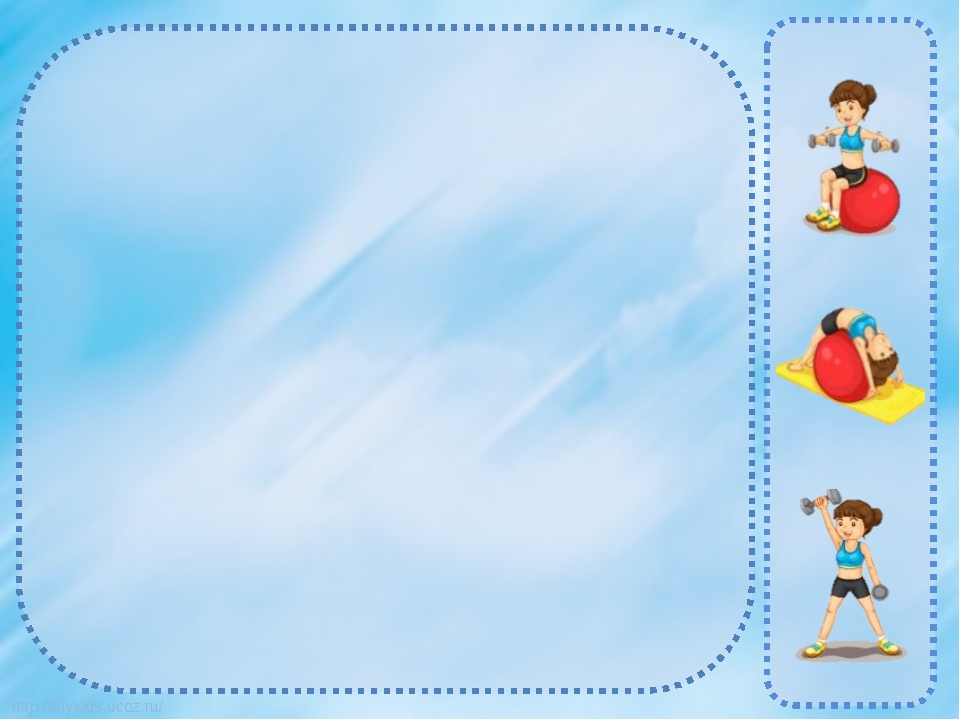 Чем занять дошкольника в условиях самоизоляции
	Изменить привычный образ жизни и находиться постоянно дома – это стресс не только для взрослых, но и для детей. Как комфортно организовать пространство для ребенка, почему важно соблюдать режим дня и в какие игры играть на карантине?
	На карантине у детей и взрослых резко сократилась двигательная активность. Нет привычного пути на работу и в садик, закрылись фитнес-центры и спортивные секции. Близость холодильника и сидячий образ жизни не пойдут на пользу здоровью. Как заниматься физкультурой в домашних условиях.
	Специалисты акцентируют внимание на технике безопасности: коврик и спортивная обувь обязательны, а упражнения с активными махами и передвижением лучше не выполнять.
	Занимаясь в условиях свободного пространства вашей квартиры, чтобы избежать травм, используйте упражнения из комплексов йоги, шейпинга в исходном положении стоя, в упоре на коленях, сидя или лежа на полу без активных динамических передвижений. Для упражнений на координацию можно использовать резиновые мячи, фитбол-мячи.
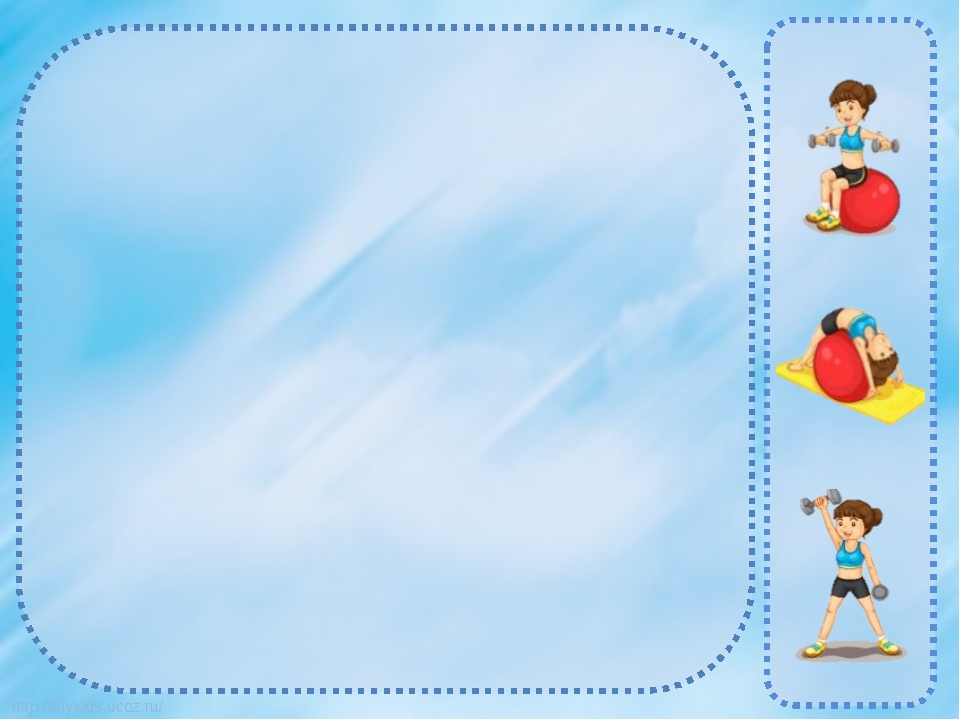 Как быть с физическими активностями, если площадь квартиры не позволяет устраивать марафоны?

	Для дошкольника движение – это принципиально значимое время препровождение. Например, простой способ – это сделать звериную зарядку. Например, вы воображаете, что идете по зоопарку, видите зверей и повторяете их движения. Это может быть более целостный сюжет, например, вы идете в поход: маршируете, перепрыгиваете через реку, ставите палатку… Все это сопровождается крупно моторными движениями.
	Подобные активности – это возможность для ребенка подвигаться, сделать крупные размашистые движения, прыжки, имитацию бега, взмахи руками. Вы можете танцевать, вы можете играть в твистер, вы можете сделать у себя в коридоре с помощью скотча классики, построить полосу препятствий из диванных подушек…
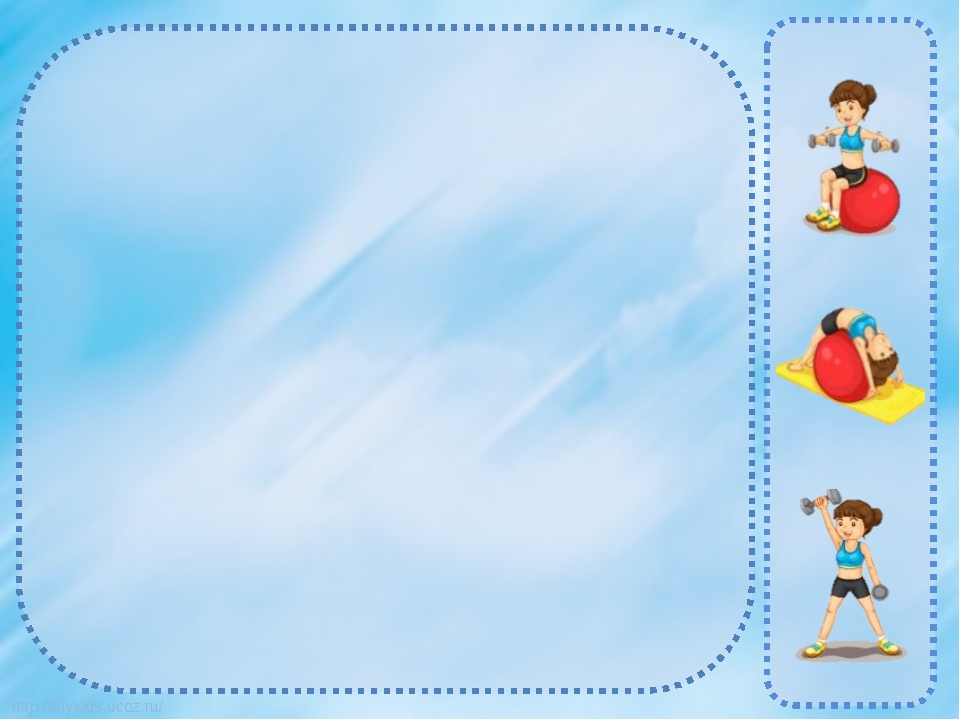 Сбалансированное питание
	На фоне пандемии коронавируса обратите внимание на свое питание. Не забывайте регулярно и разнообразно есть. Употребляйте менее калорийную пищу, богатую макро и микронутриентами, исключите фастфуд. Важная часть рациона должна содержать качественные пищевые белки животного и растительного происхождения, свежие фрукты и овощи. Очень важен питьевой режим. Не пренебрегайте витаминно-минеральными комплексами, которые принимают ежедневно в дозе, не превышающей суточную. Употребляйте достаточное количество столовой питьевой воды не менее 30 миллилитров на 1 килограмм веса.